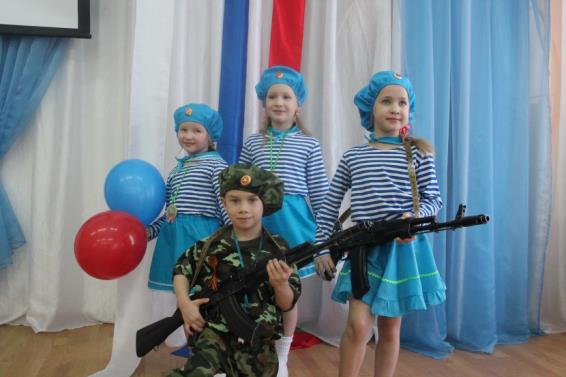 Праздник посвящен 
Дню Защитника Отечества 
в старших и подготовительных  группах
Выполнила: Инструктор по физической культуре первой квалификационной категории 
Никифорова А.А.
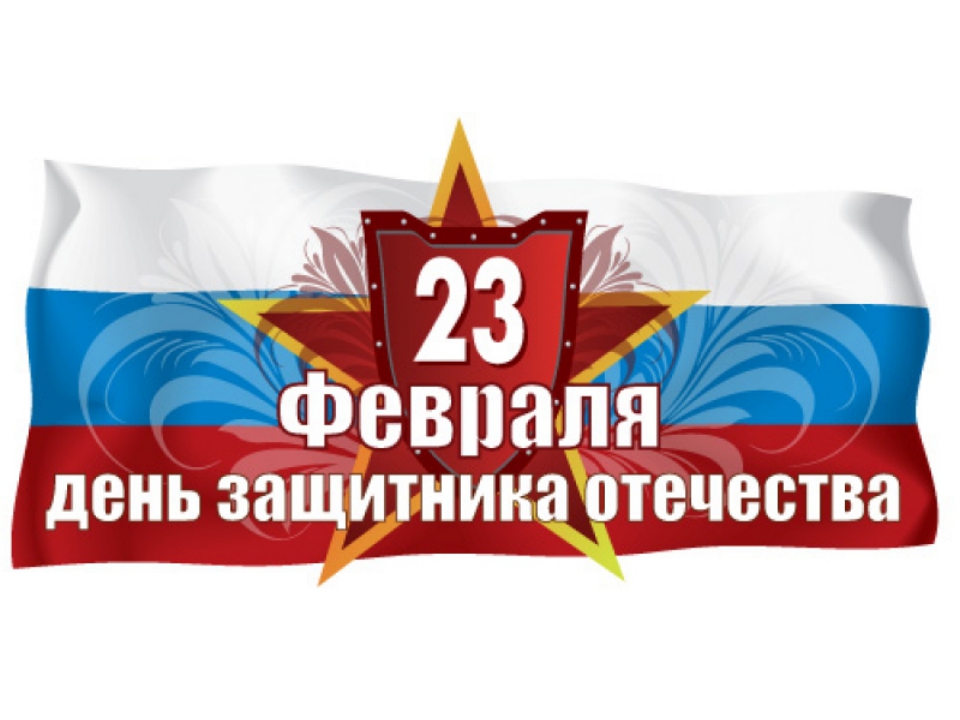 «Один день солдата»
г. Бердск 2018 год
Режим дня военной части
6:20 подъём, утренняя физическая зарядка
7:20 сбор рюкзака на учения
8.00:00-10:00 теоретические занятия
10-00-12:00 физическая подготовка  
12:00 -13:00обед
13-30-17:40 физическая подготовка
18:00 вечерняя проверка
19:00 вечернее построение 
22:00 отбой
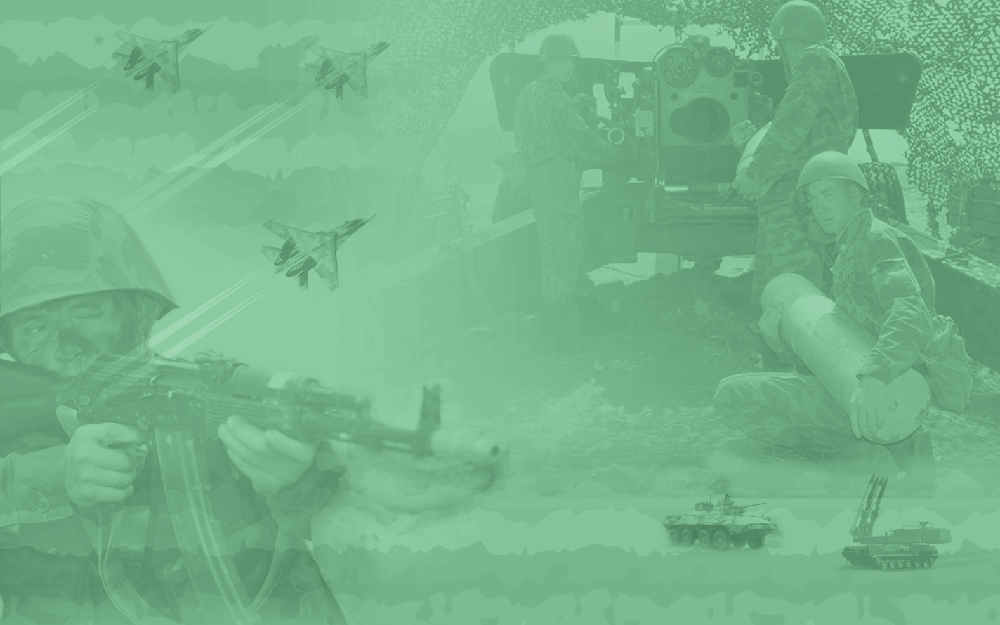 6:20 подъём, утренняя 
физическая зарядка
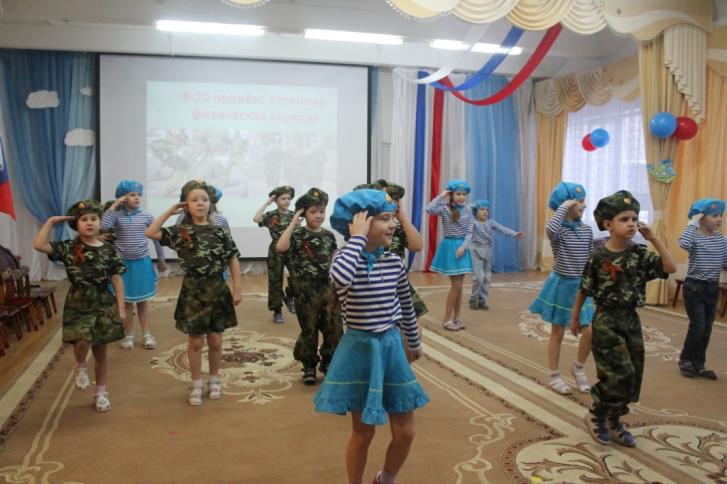 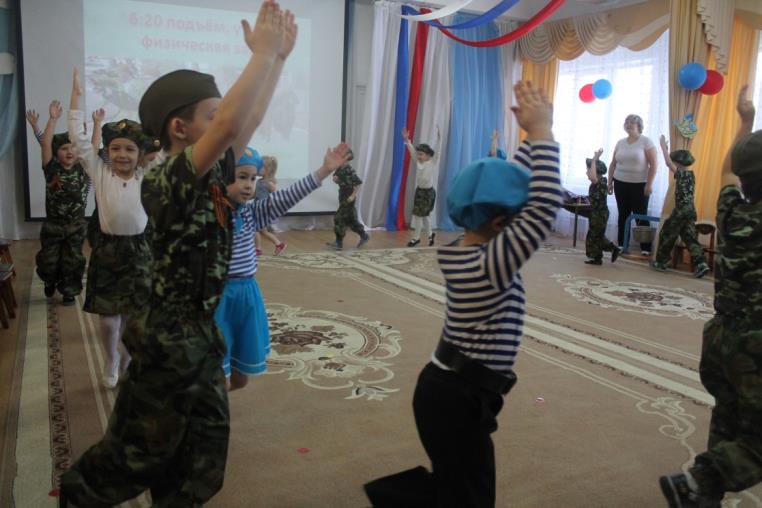 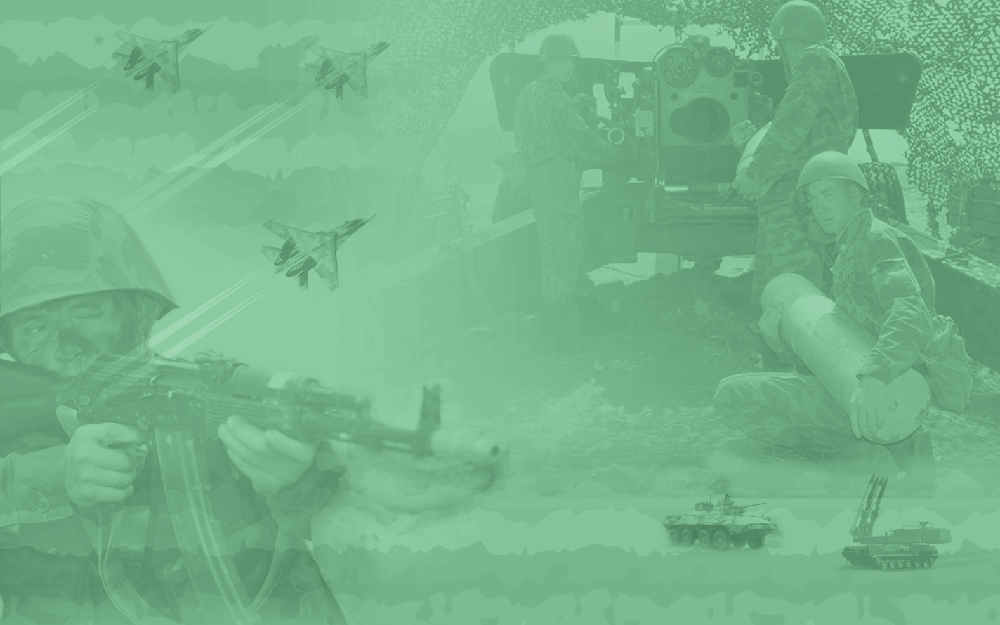 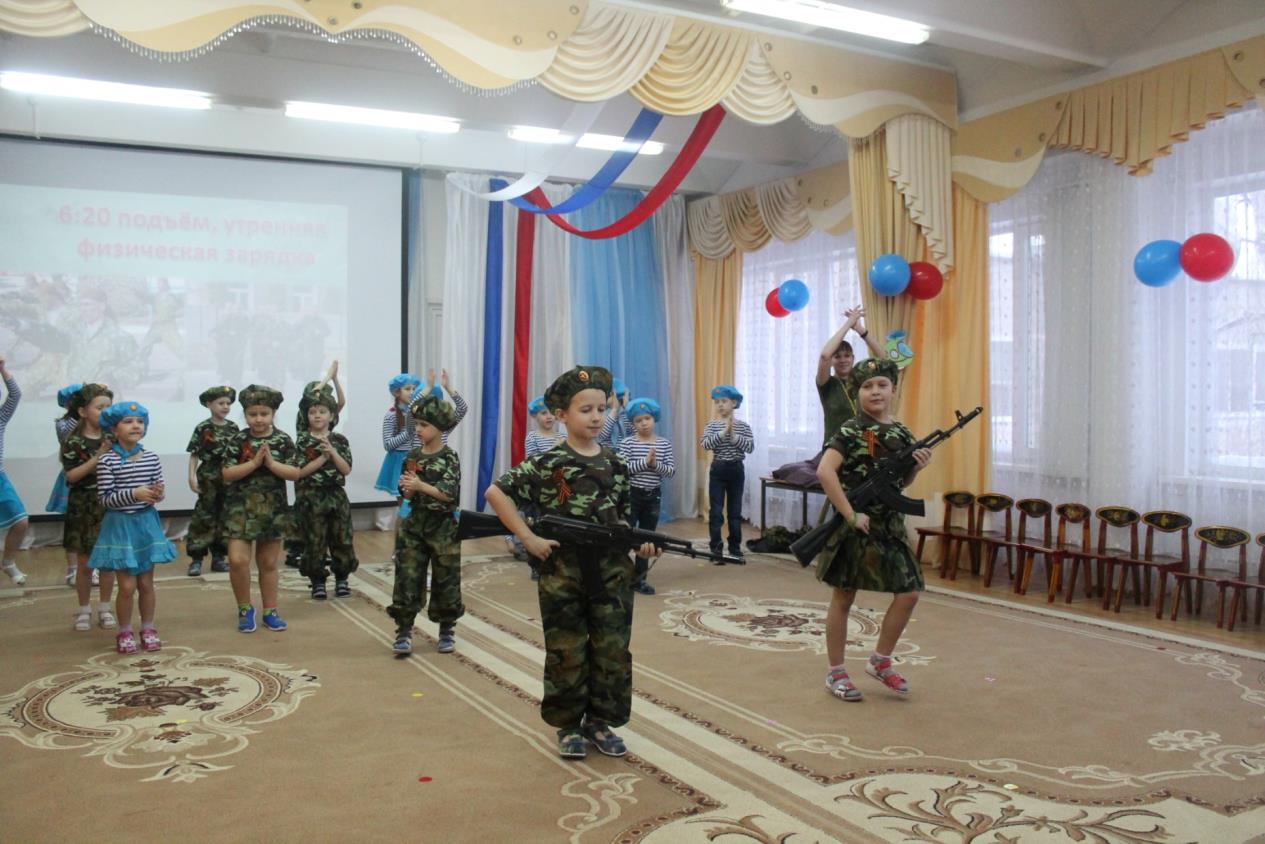 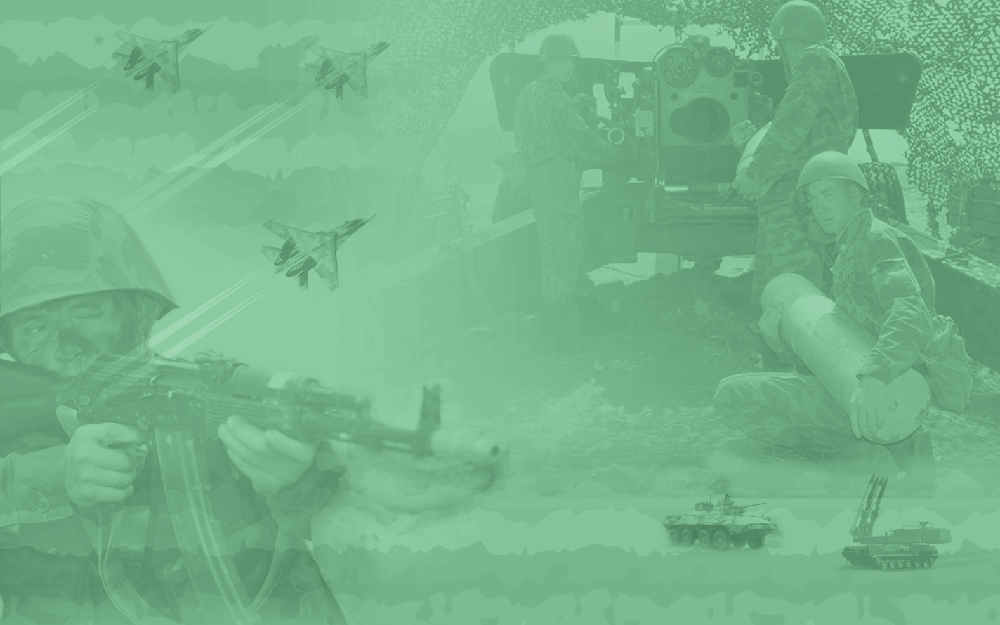 7:20 сбор рюкзака на учения
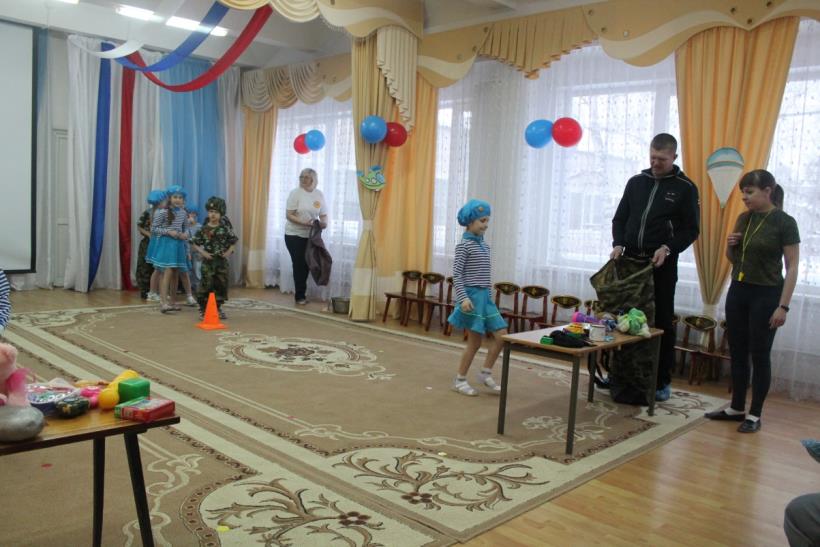 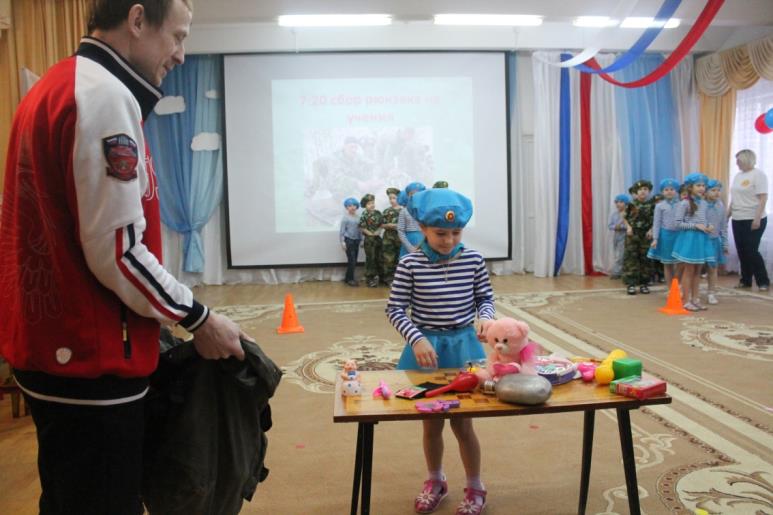 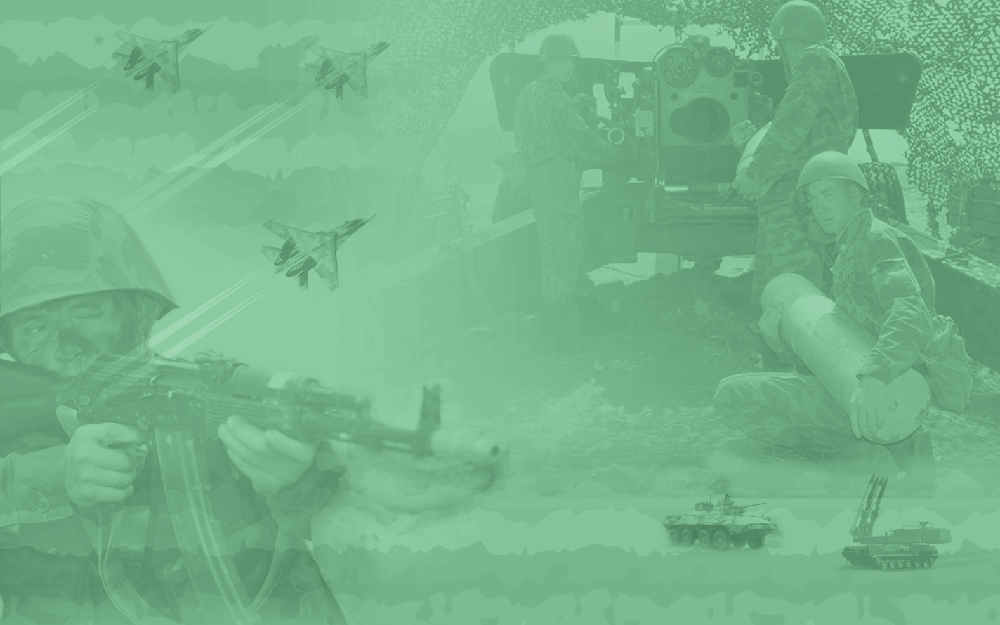 8.00:00-10:00 
теоретические занятия
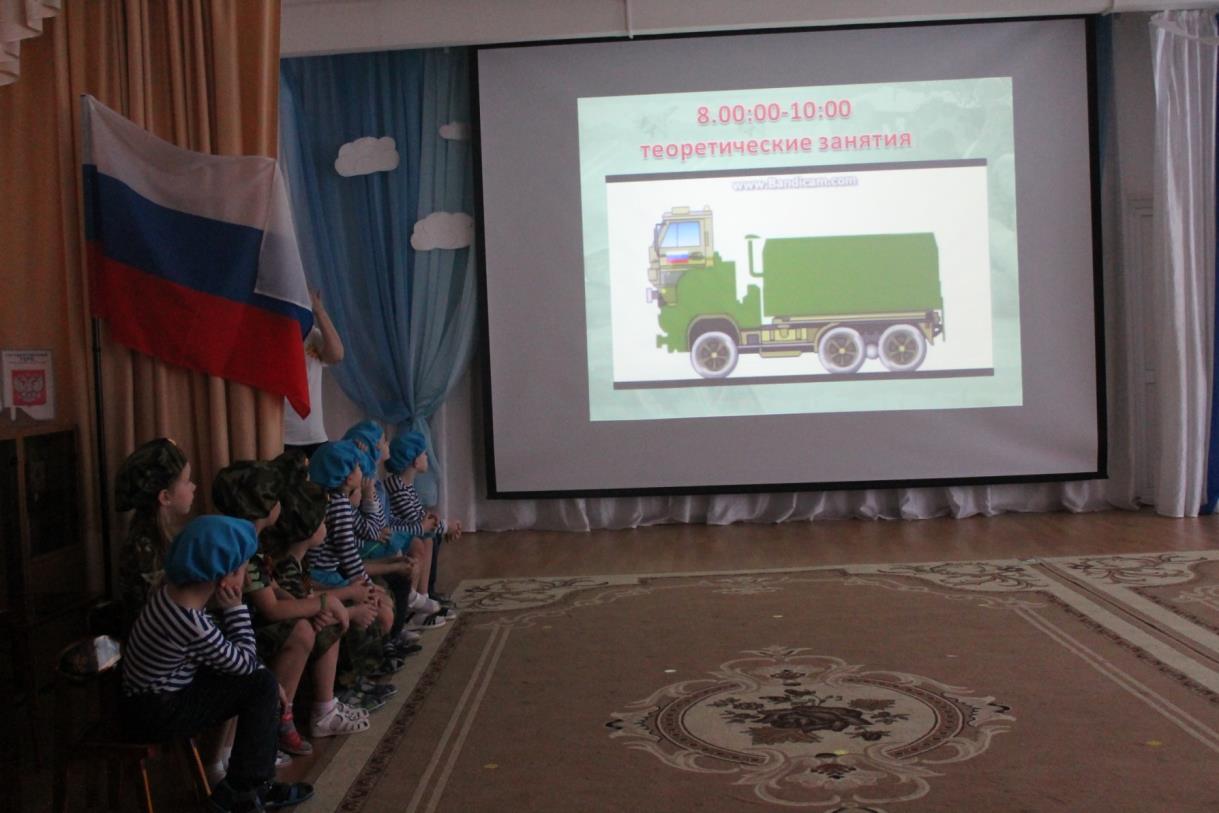 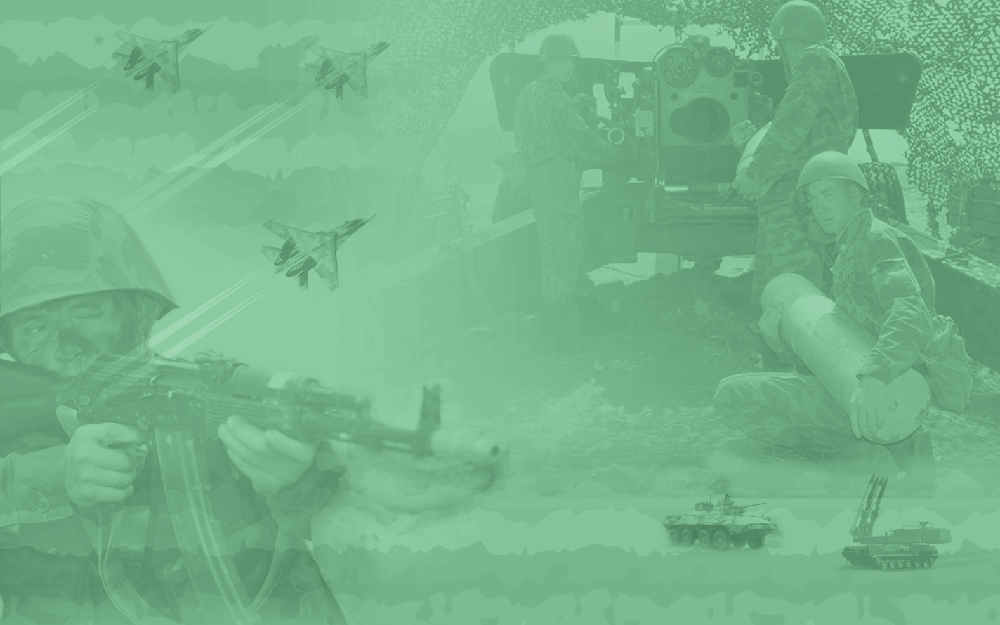 10-00-12:00 физическая
 подготовка (стрельба)
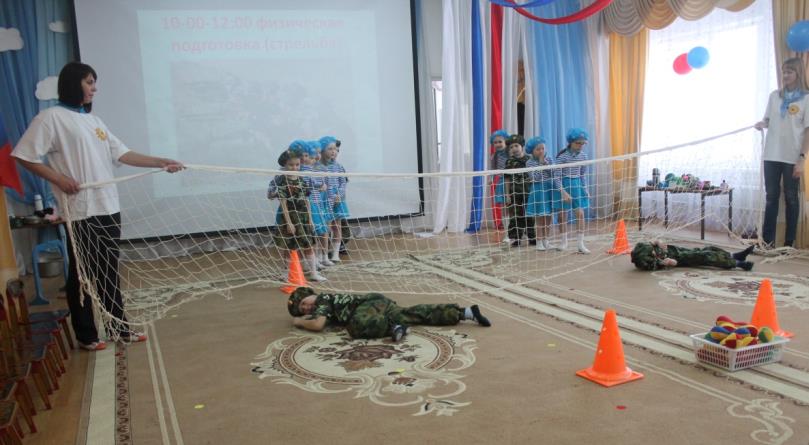 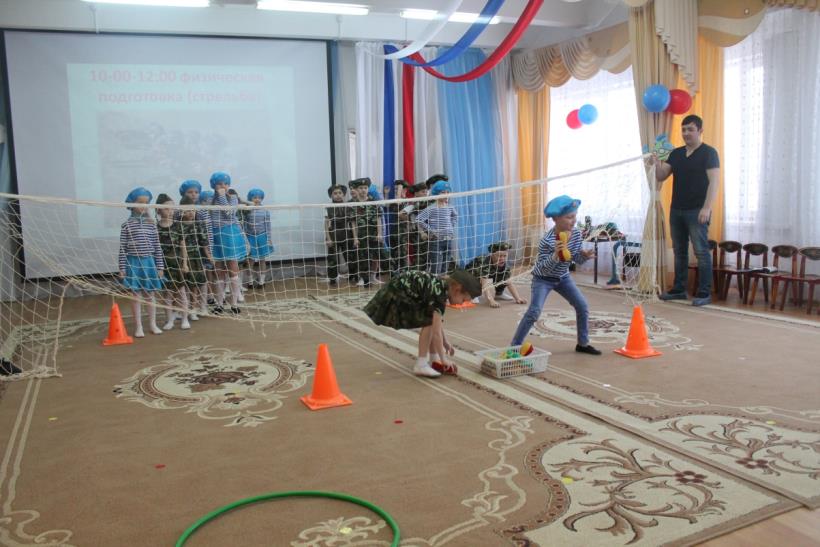 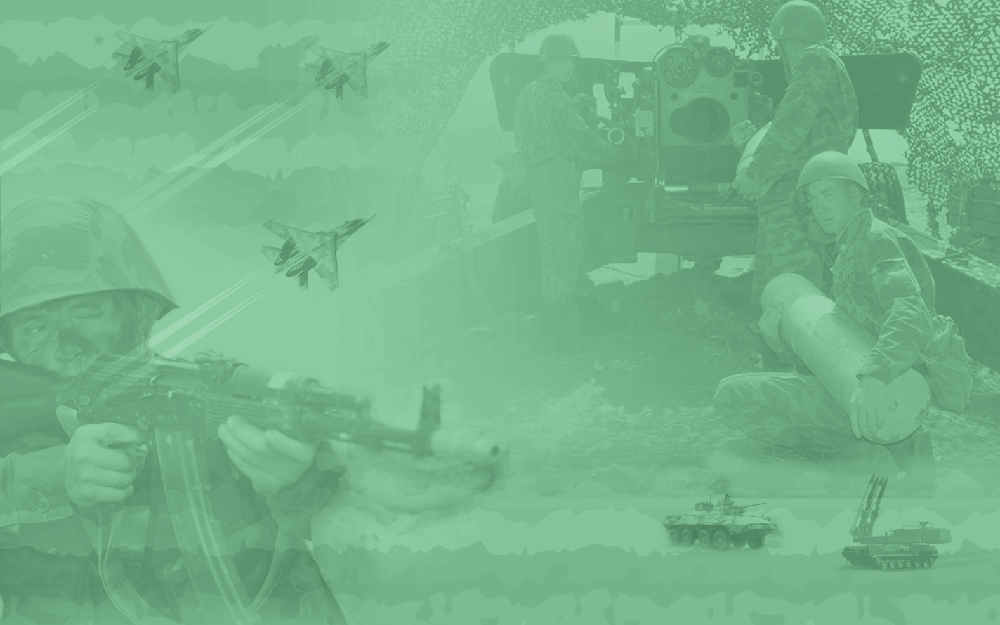 12:00 -13:00обед
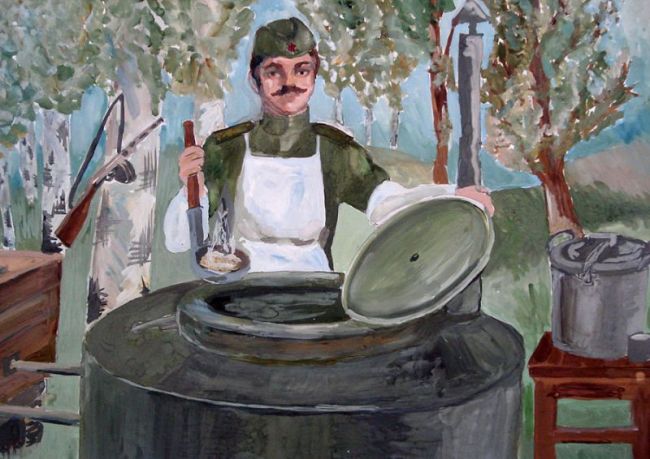 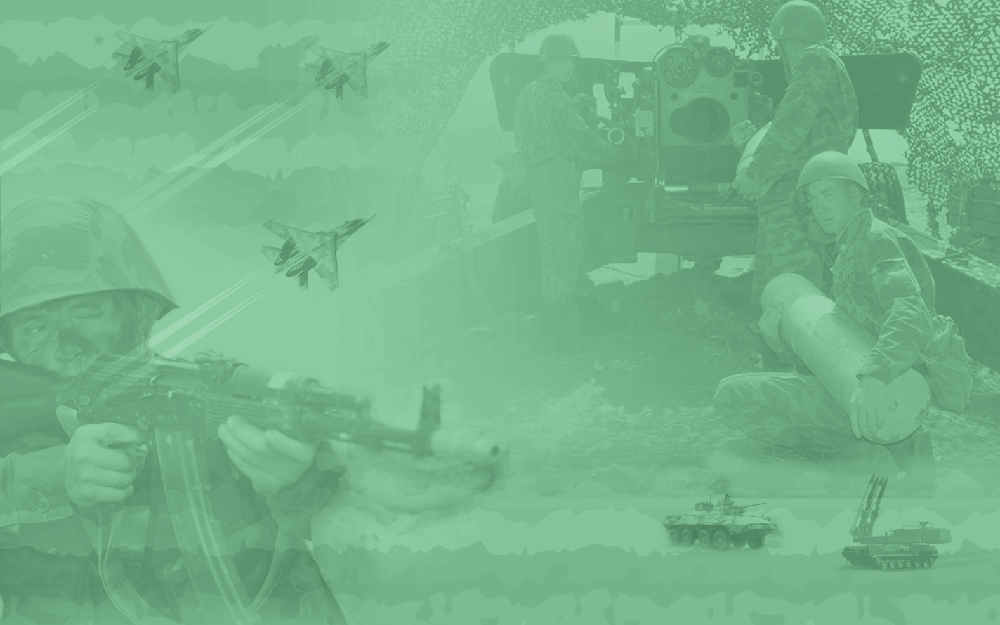 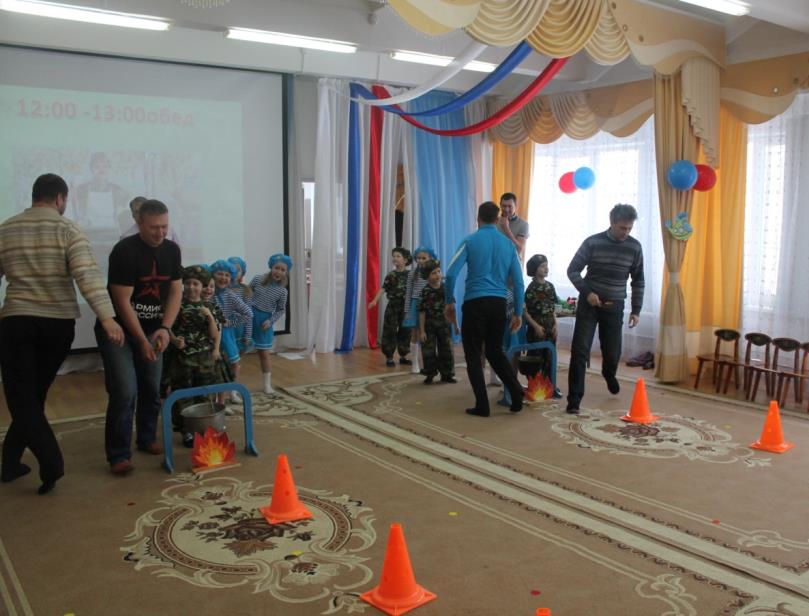 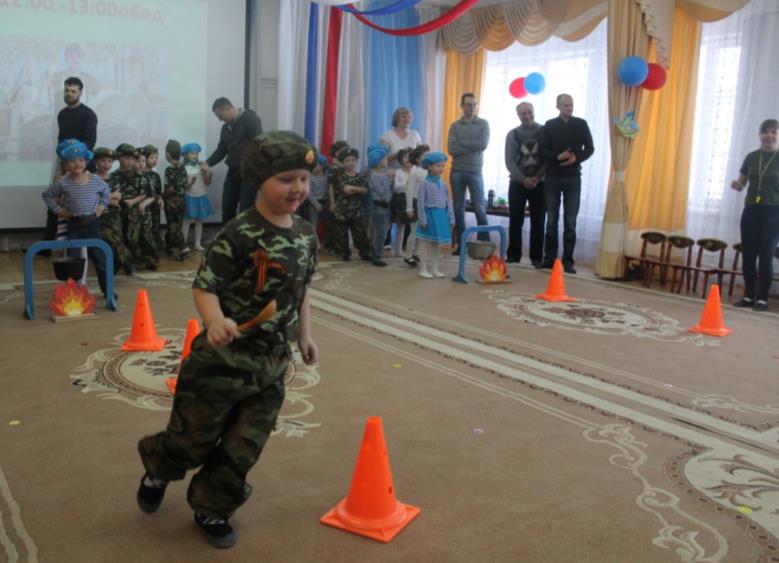 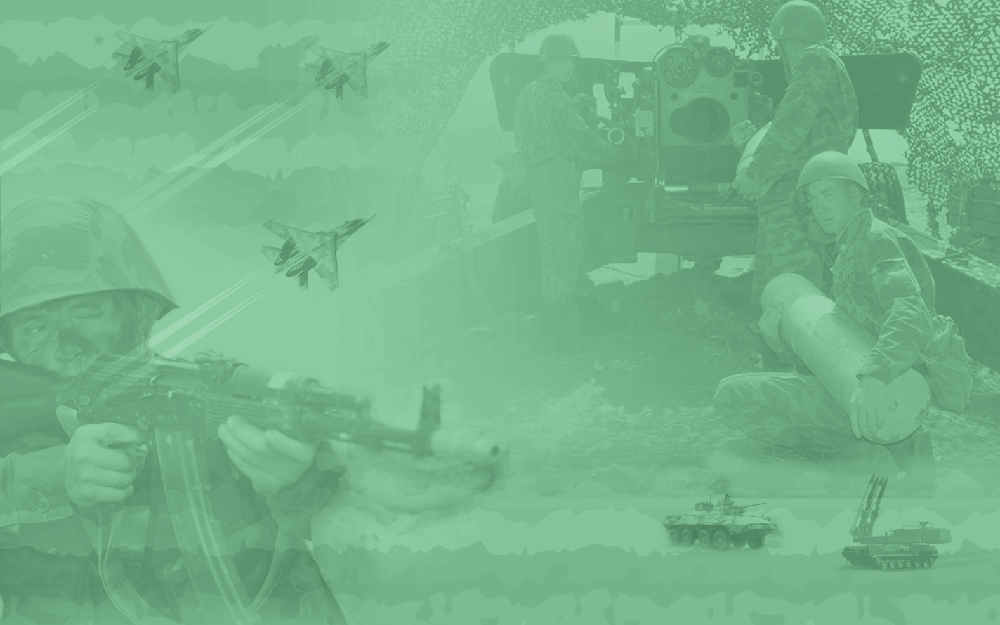 13-30-17:40 физическая 
Подготовка 
(силовые тренировки)
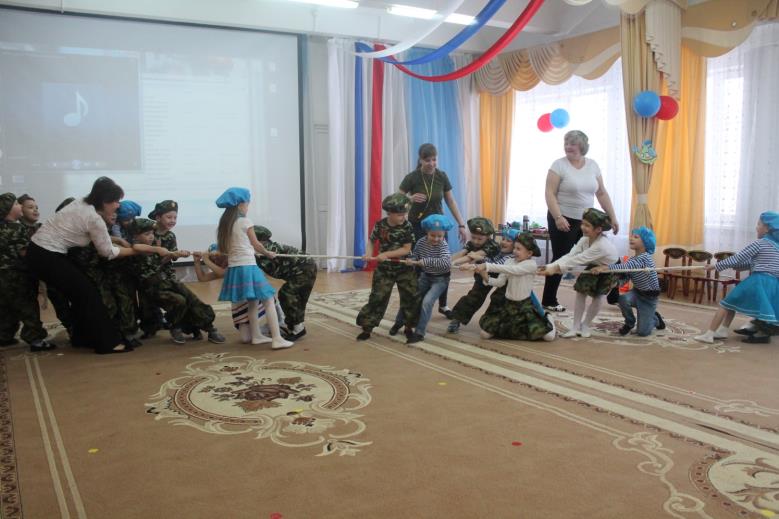 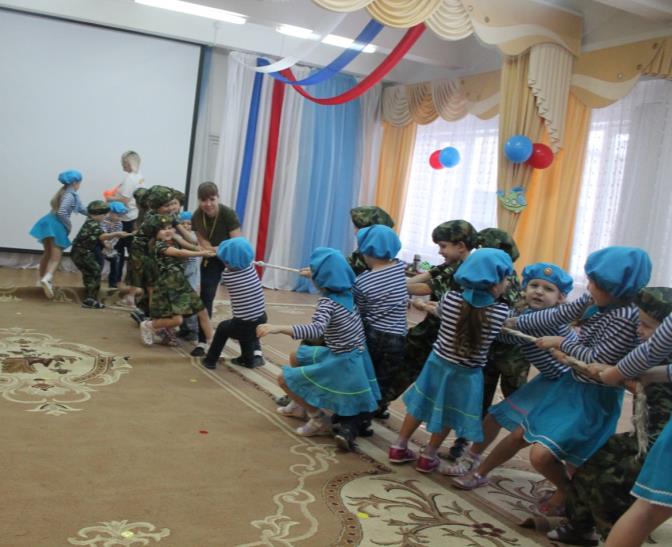 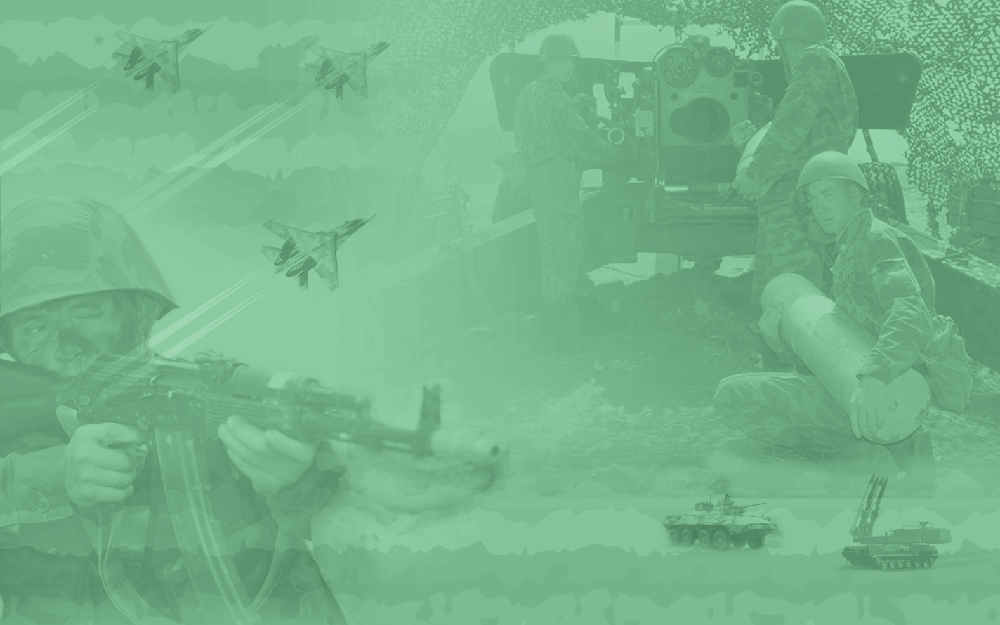 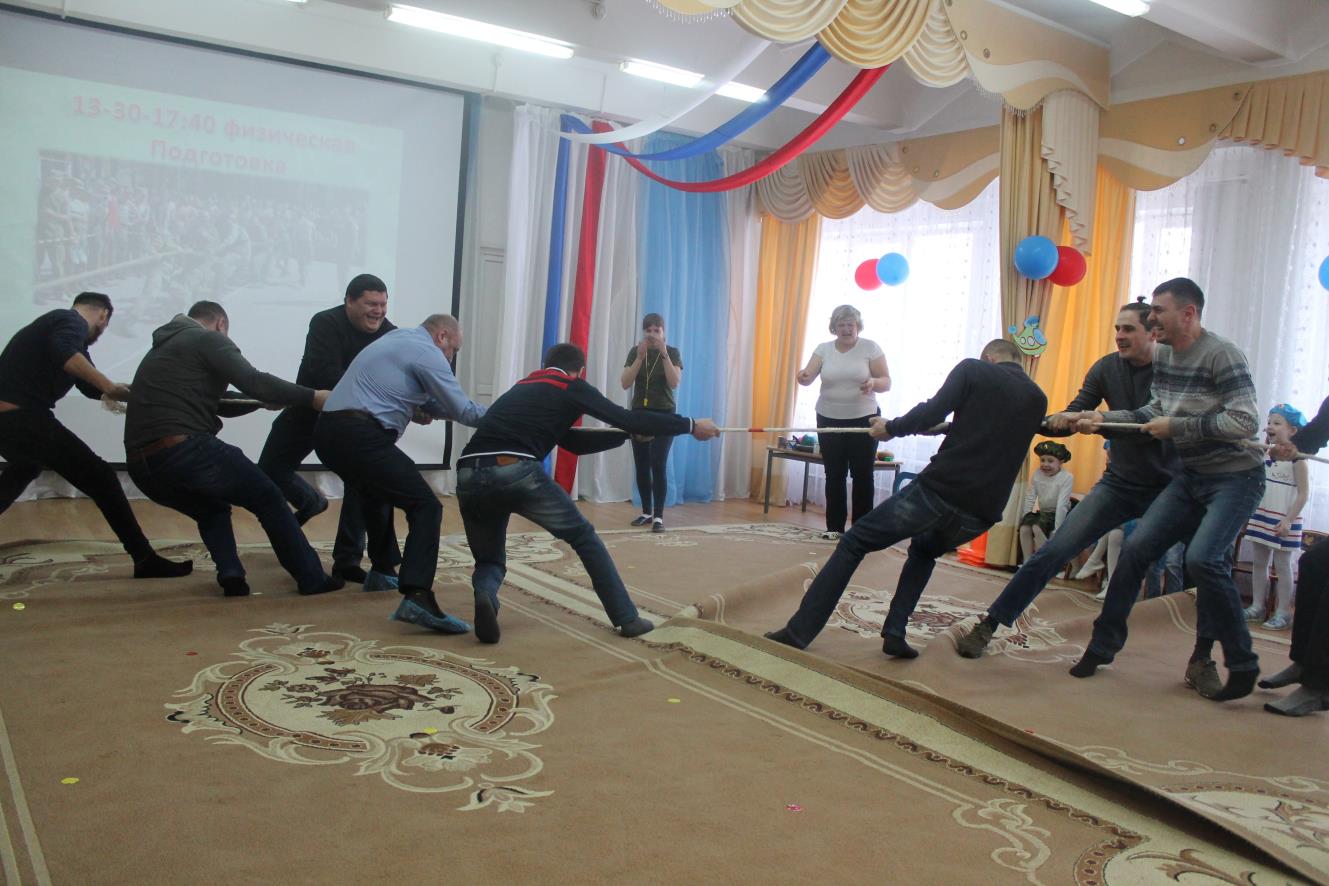 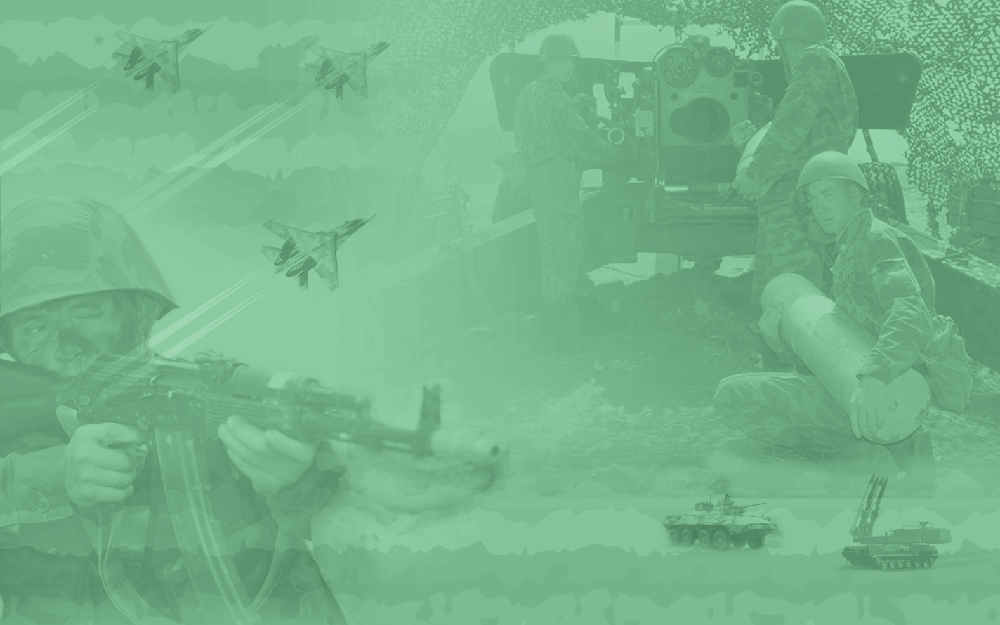 18:00 вечерняя проверка
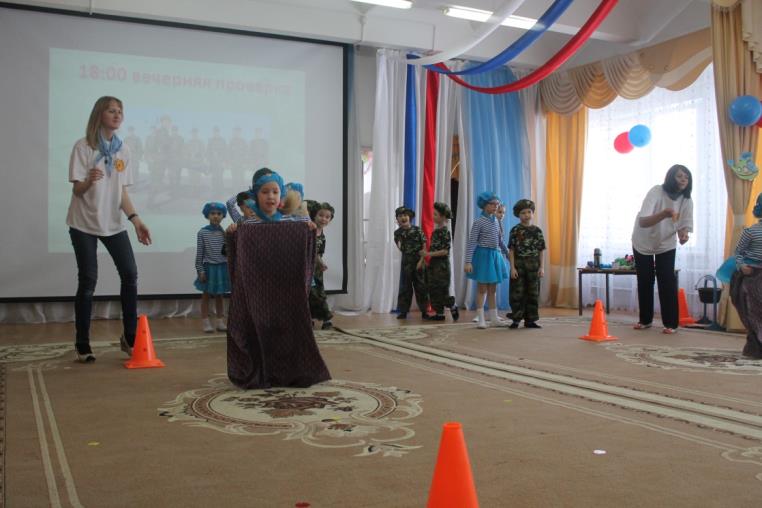 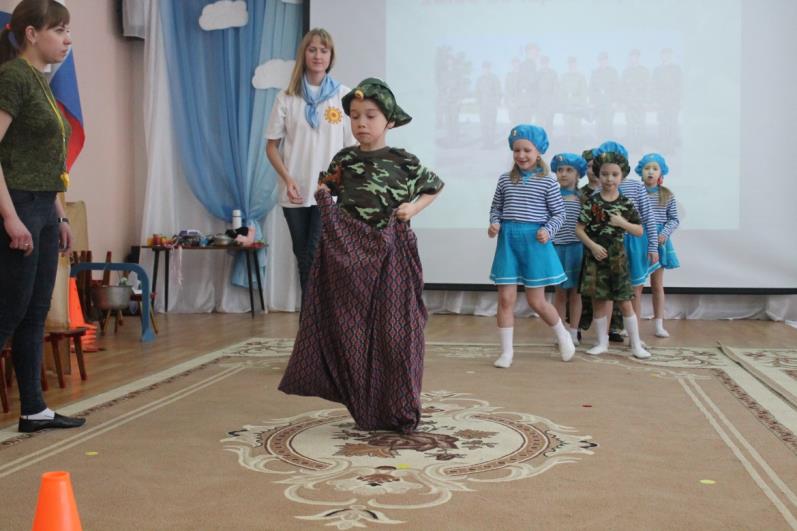 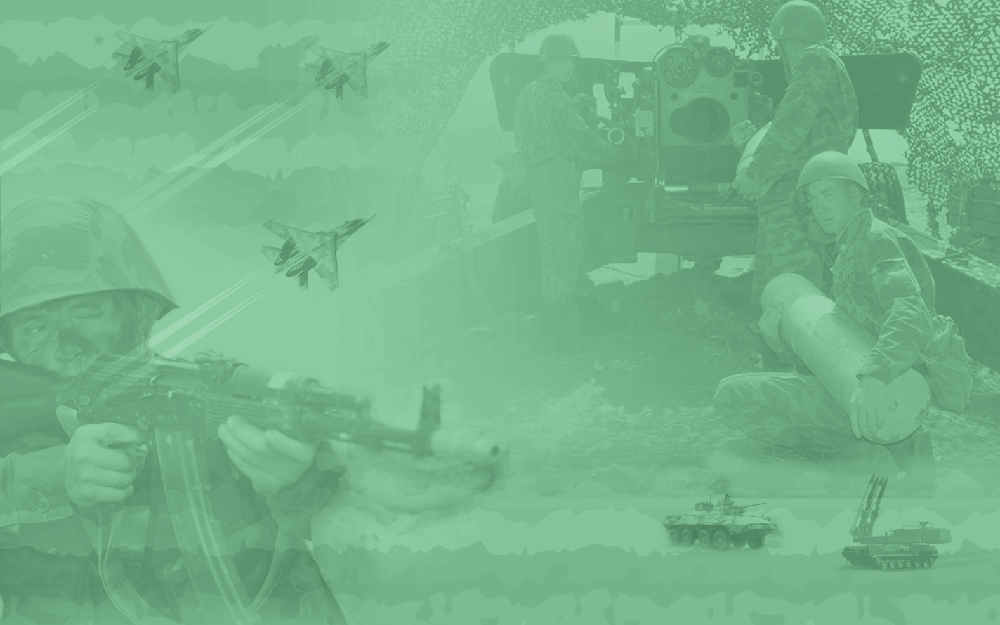 19:00 вечернее построение
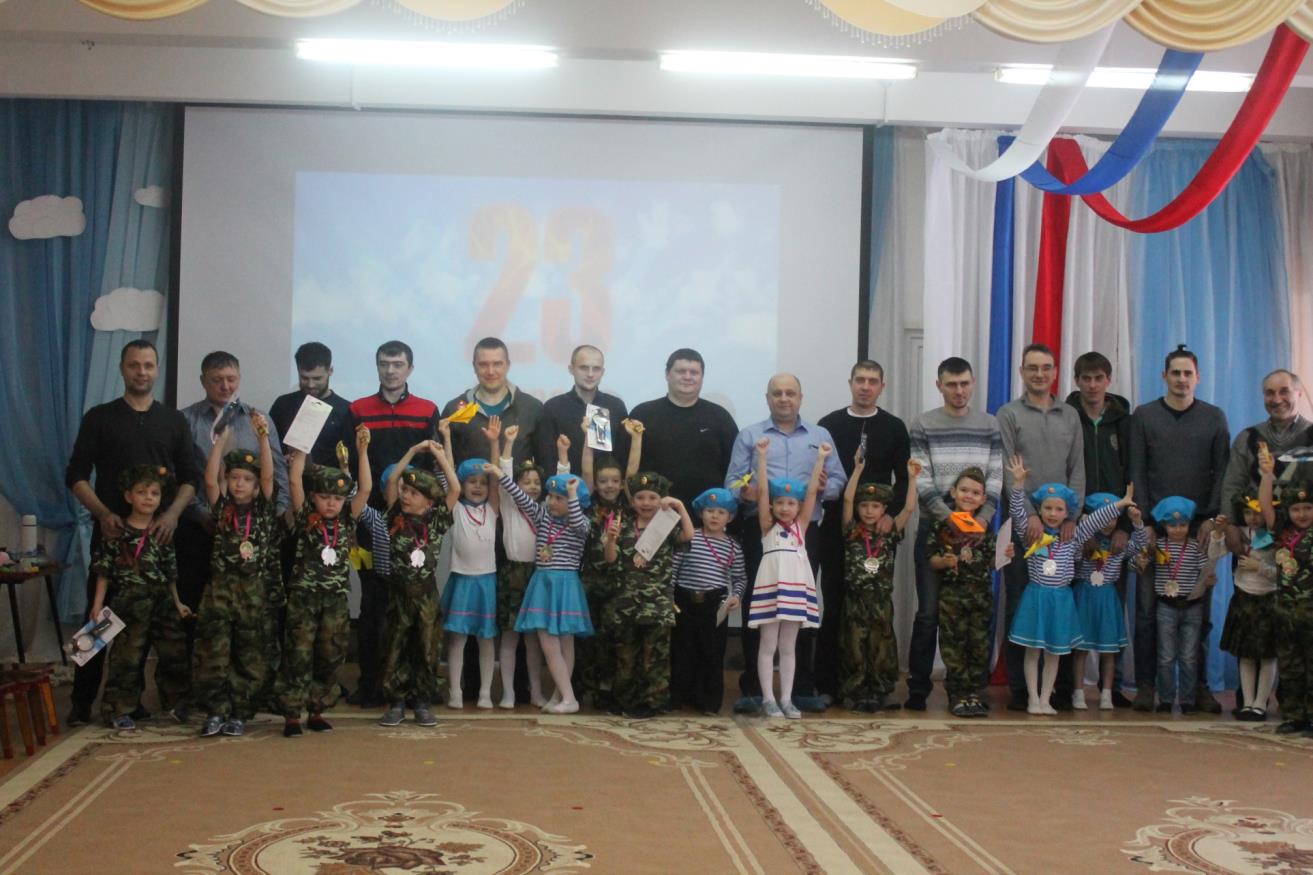 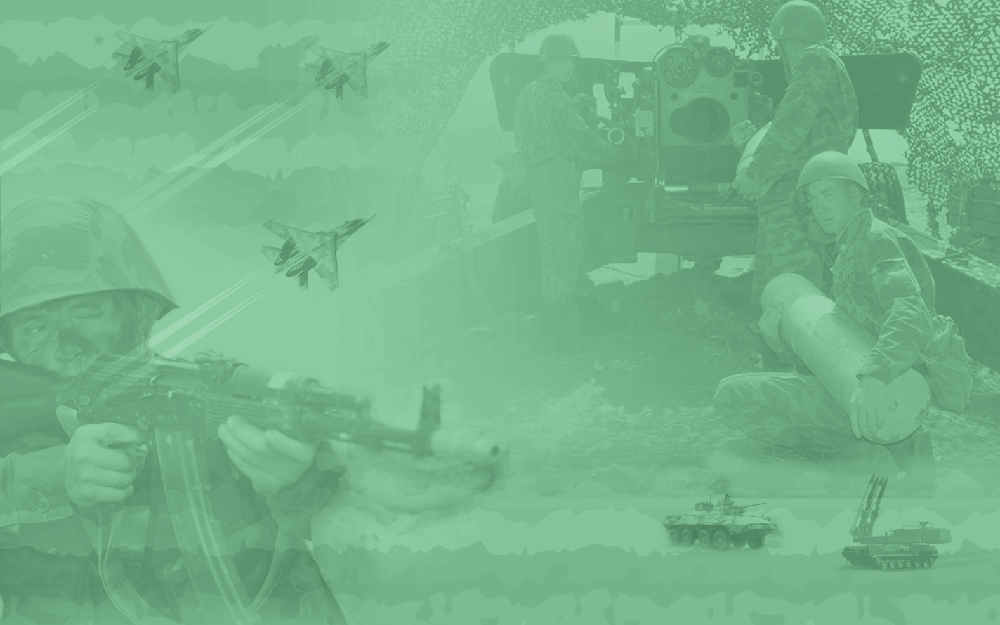 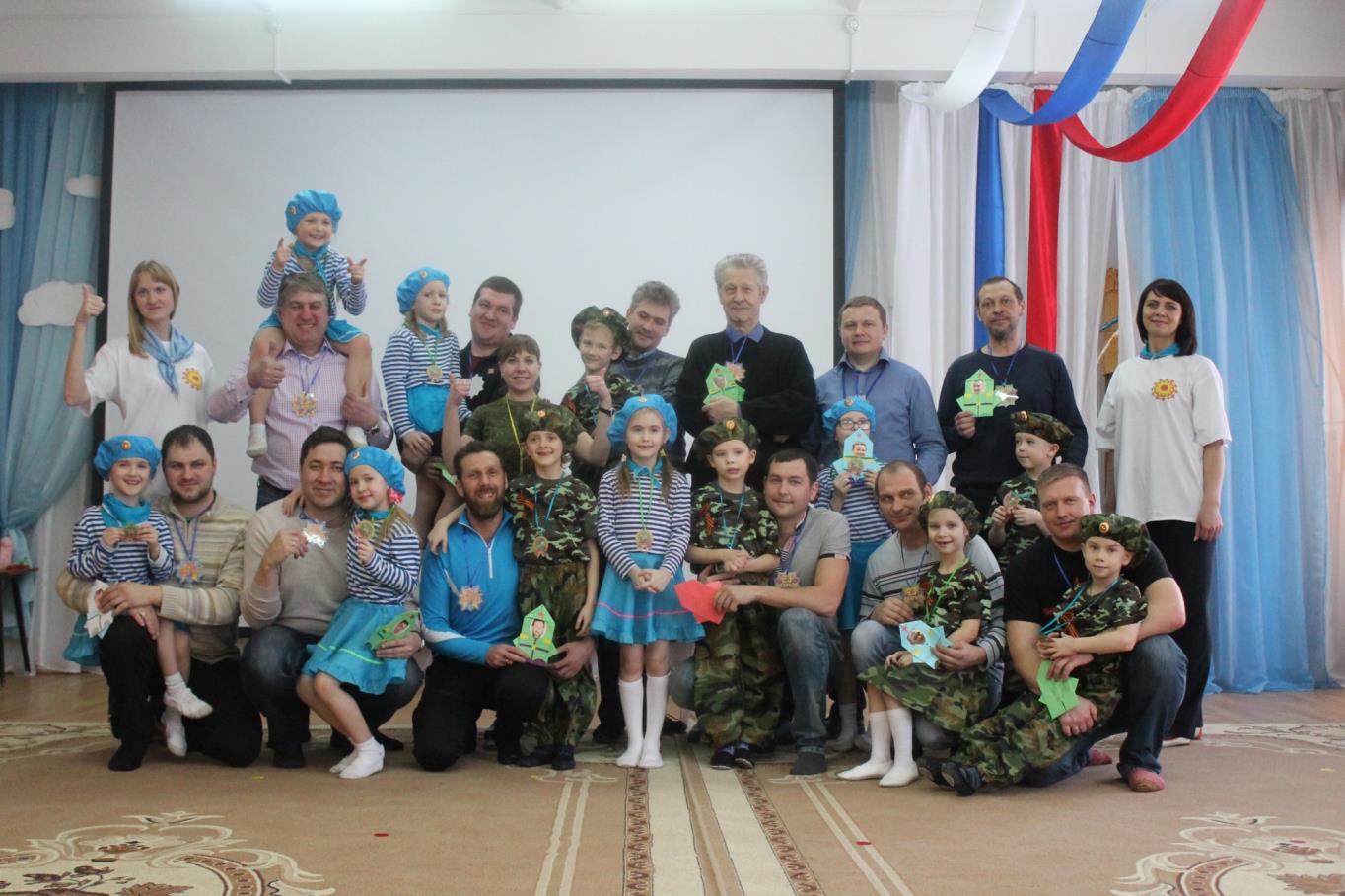 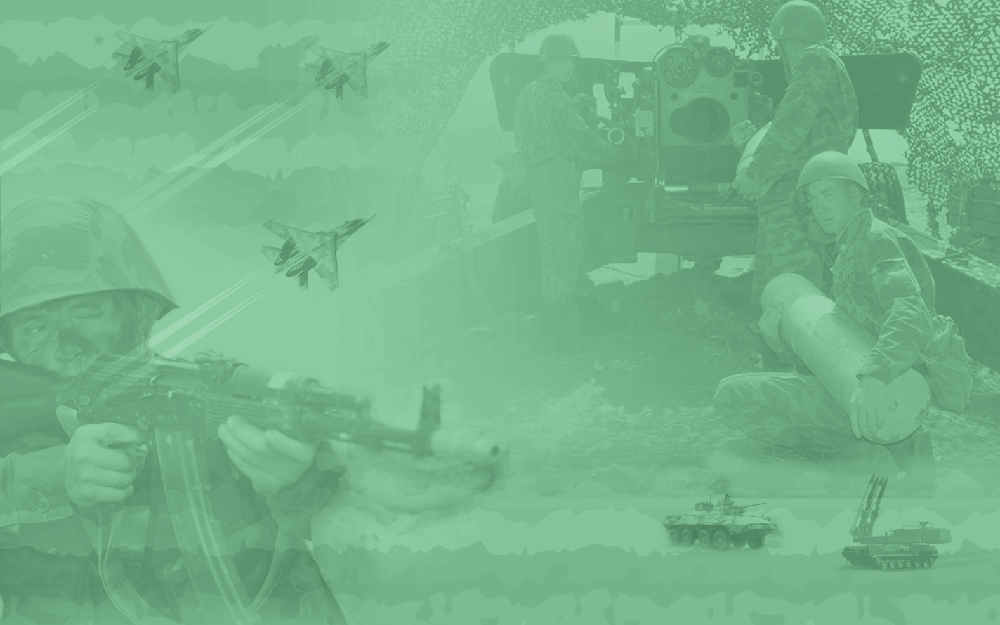 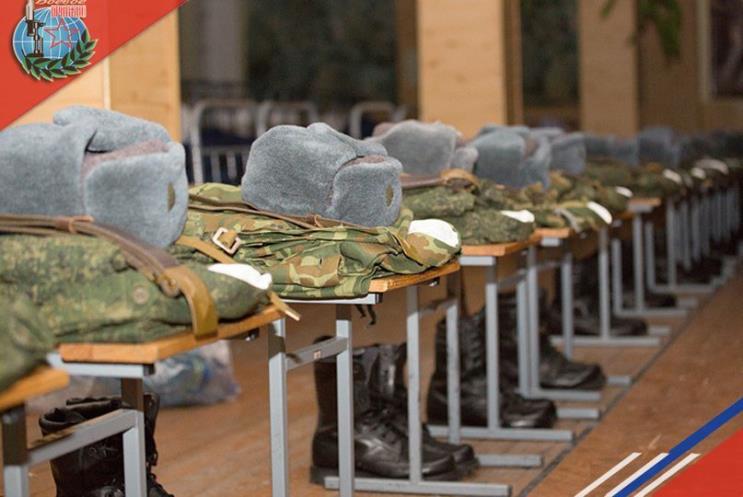 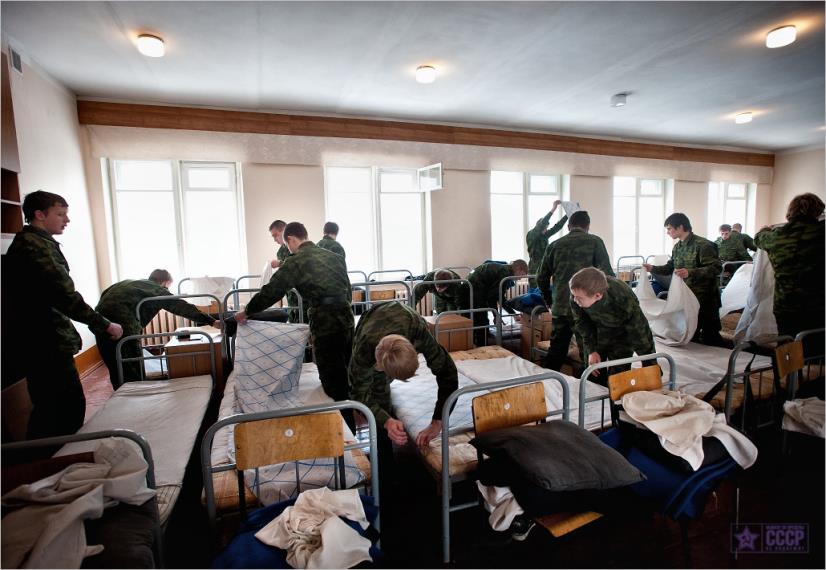 22:00
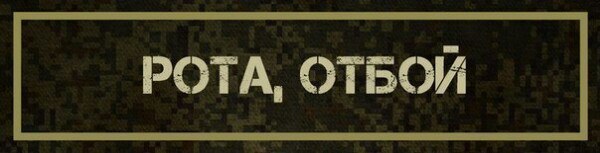 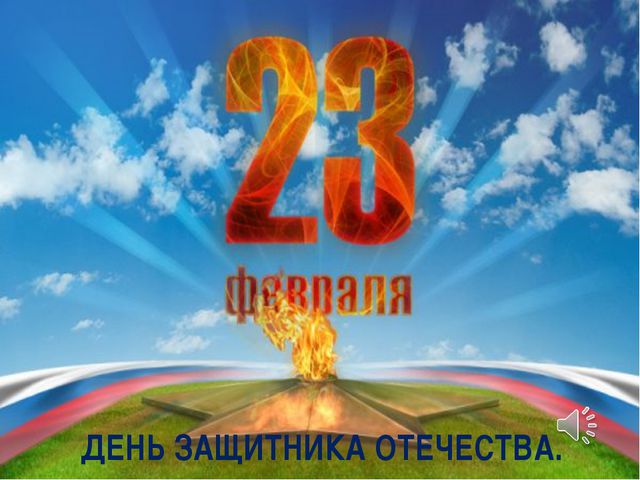